Mastering NT Greek
Vocabulary Builder:  Unit 40

Modern Greek Pronunciations
English  Greek
Greek  English
Vocabulary Builder:  Unit 40    Gr  Eng
You can click any where on the screen to bring up the translated word 
Hit Next/Previous button to go to the next/previous word

Click on any title to return to the very beginning
To Full Word List
Previous
Next
Vocabulary Builder:  Unit 40    Gr  Eng
Previous
Next
Vocabulary Builder:  Unit 40    Gr  Eng
οἰκοδομέω
I build, edify, erect			40
Previous
Next
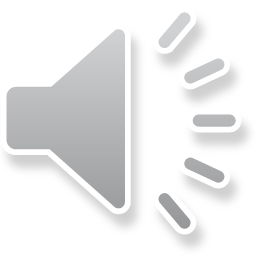 Vocabulary Builder:  Unit 40    Gr  Eng
Previous
Next
Vocabulary Builder:  Unit 40    Gr  Eng
ὀλίγος,  -η,  -ον
small, few				40
Previous
Next
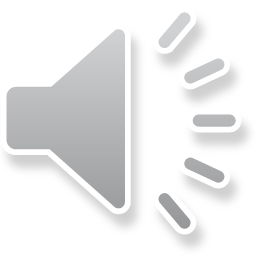 Vocabulary Builder:  Unit 40    Gr  Eng
Previous
Next
Vocabulary Builder:  Unit 40    Gr  Eng
τέλος,  -ους,  τό
end, goal				40
Previous
Next
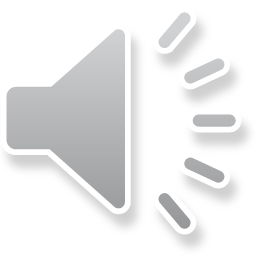 Vocabulary Builder:  Unit 40    Gr  Eng
Previous
Next
Vocabulary Builder:  Unit 40    Gr  Eng
ἅπτω
I touch					39
Previous
Next
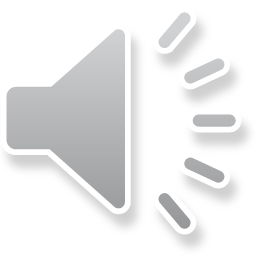 Vocabulary Builder:  Unit 40    Gr  Eng
Previous
Next
Vocabulary Builder:  Unit 40    Gr  Eng
δικαιόω
I justify,  pronounce righteous	39
Previous
Next
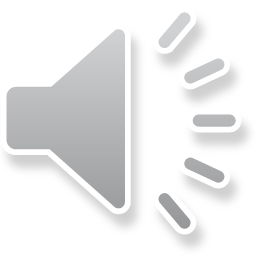 Vocabulary Builder:  Unit 40    Gr  Eng
Previous
Next
Vocabulary Builder:  Unit 40    Gr  Eng
ἐπιτίθημι
I lay upon, inflict upon			39
Previous
Next
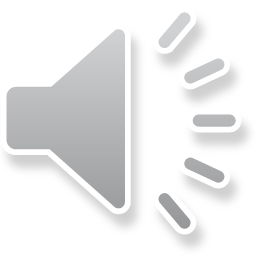 Vocabulary Builder:  Unit 40    Gr  Eng
Previous
Next
Vocabulary Builder:  Unit 40    Gr  Eng
θύρα,  -ας, ἡ
door					39
Previous
Next
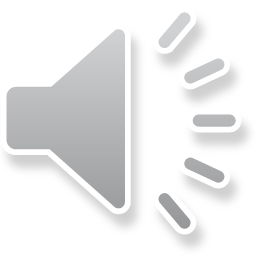 Vocabulary Builder:  Unit 40    Gr  Eng
Previous
Next
Vocabulary Builder:  Unit 40    Gr  Eng
ἱκανός,  -ή,  -όν
sufficient, able, considerable		39
Previous
Next
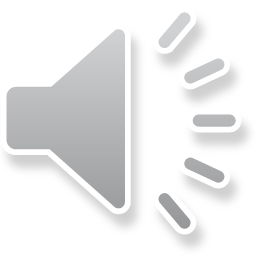 Vocabulary Builder:  Unit 40    Gr  Eng
Previous
Next
Vocabulary Builder:  Unit 40    Gr  Eng
περισσεύω
I abound, am rich			39
Previous
Next
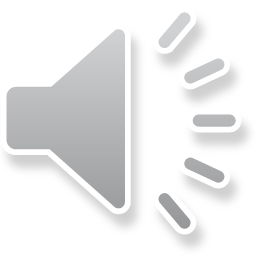 Vocabulary Builder:  Unit 40    Gr  Eng
Previous
Next
Vocabulary Builder:  Unit 40    Gr  Eng
πλανάω
I lead astray, misguide			39
Previous
Next
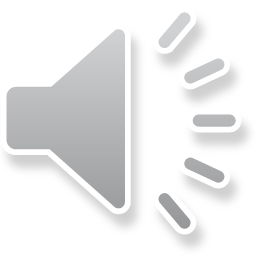 Vocabulary Builder:  Unit 40    Gr  Eng
Previous
Next
Vocabulary Builder:  Unit 40    Gr  Eng
οἰκοδομέω  I build, erect             ἐπιτίθημι   I lay upon
ὀλίγος, -η, -ον  small, few	        θύρα,  -ας, ἡ  door
τέλος,  -ους,  τό  end, goal         ἱκανός, -ή, -όν sufficient, able
ἅπτω   I touch                                 περισσεύω   I abound, am richδικαιόω   I justify                          πλανάω    I lead astray
Previous
Next
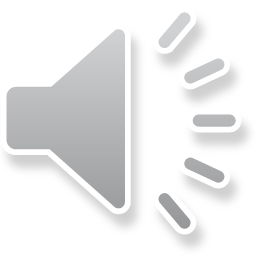 Vocabulary Builder:  Unit 40    Gr  Eng
Back to Full Word List
Again
Finished
Vocabulary Builder:  Unit 40   Eng  Gr
You can click any where on the screen to bring up the translated word 
Hit Next/Previous button to go to the next/previous word

Click on any title to return to the very beginning
To Full Word List
Previous
Next
Vocabulary Builder:  Unit 40   Eng  Gr
Previous
Next
Vocabulary Builder:  Unit 40   Eng  Gr
οἰκοδομέω
I build, edify, erect			40
Previous
Next
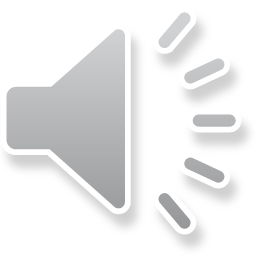 Vocabulary Builder:  Unit 40   Eng  Gr
Previous
Next
Vocabulary Builder:  Unit 40   Eng  Gr
ὀλίγος,  -η,  -ον
small, few				40
Previous
Next
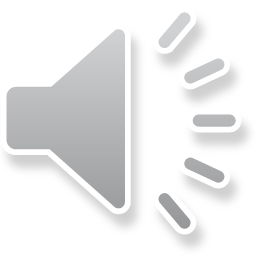 Vocabulary Builder:  Unit 40   Eng  Gr
Previous
Next
Vocabulary Builder:  Unit 40   Eng  Gr
τέλος,  -ους,  τό
end, goal				40
Previous
Next
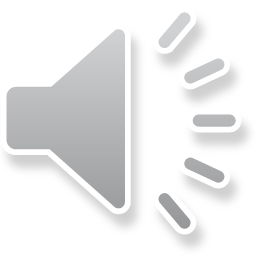 Vocabulary Builder:  Unit 40   Eng  Gr
Previous
Next
Vocabulary Builder:  Unit 40   Eng  Gr
ἅπτω
I touch					39
Previous
Next
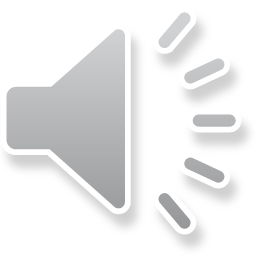 Vocabulary Builder:  Unit 40   Eng  Gr
Previous
Next
Vocabulary Builder:  Unit 40   Eng  Gr
δικαιόω
I justify,  pronounce righteous	39
Previous
Next
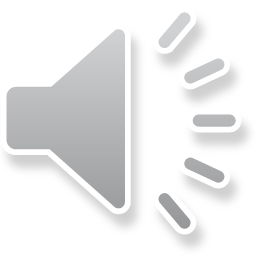 Vocabulary Builder:  Unit 40   Eng  Gr
Previous
Next
Vocabulary Builder:  Unit 40   Eng  Gr
ἐπιτίθημι
I lay upon, inflict upon			39
Previous
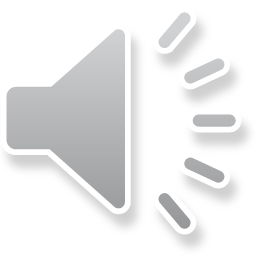 Next
Vocabulary Builder:  Unit 40   Eng  Gr
Previous
Next
Vocabulary Builder:  Unit 40   Eng  Gr
θύρα,  -ας, ἡ
door					39
Previous
Next
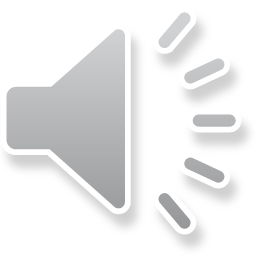 Vocabulary Builder:  Unit 40   Eng  Gr
Previous
Next
Vocabulary Builder:  Unit 40   Eng  Gr
ἱκανός,  -ή,  -όν
sufficient, able, considerable	39
Previous
Next
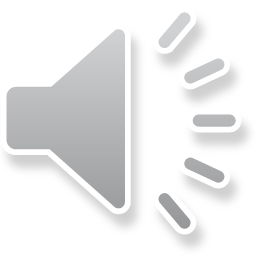 Vocabulary Builder:  Unit 40   Eng  Gr
Previous
Next
Vocabulary Builder:  Unit 40   Eng  Gr
περισσεύω
I abound, am rich			39
Previous
Next
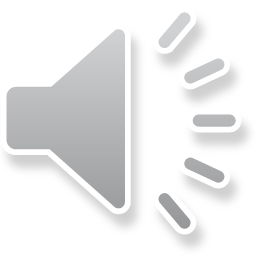 Vocabulary Builder:  Unit 40   Eng  Gr
Previous
Next
Vocabulary Builder:  Unit 40   Eng  Gr
πλανάω
I lead astray, misguide			39
Previous
Next
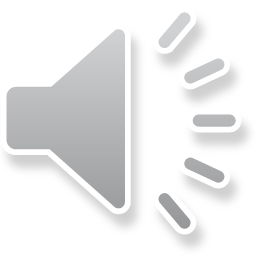 Vocabulary Builder:  Unit 40   Eng  Gr
Previous
Next
Vocabulary Builder:  Unit 40   Eng  Gr
οἰκοδομέω  I build, erect             ἐπιτίθημι   I lay upon
ὀλίγος, -η, -ον  small, few	        θύρα,  -ας, ἡ  door
τέλος,  -ους,  τό  end, goal         ἱκανός, -ή, -όν sufficient, able
ἅπτω   I touch                                 περισσεύω   I abound, am richδικαιόω   I justify                          πλανάω    I lead astray
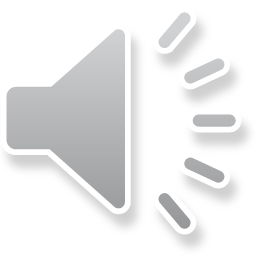 Previous
Next
Vocabulary Builder:  Unit 40   Eng  Gr
Back to Full Word List
Again
Finished